Учреждение Российской академии наук Институт математики им. С.Л. Соболева Сибирского отделения РАН
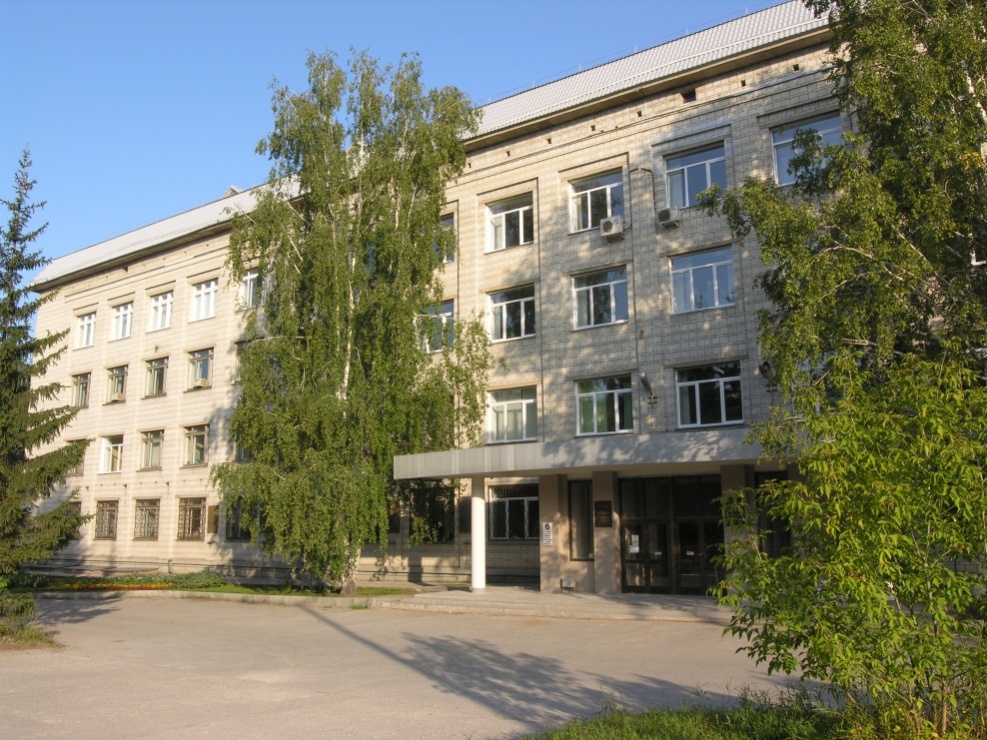 Отчёт о работе ИМ СО РАН за 2018 г.
Директор ИМ СО РАН 
академик С.С. Гончаров
Основные научные направления ИМ СО РАН
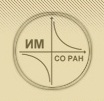 Согласно Уставу Института главной целью Института является выполнение фундаментальных теоретических и прикладных научных исследований в области математики, математической физики и информатики. Основными (приоритетными) направлениями являются: 
алгебра, теория чисел и математическая логика; 
геометрия и топология; 
математический анализ, дифференциальные уравнения и математическая физика; 
теория вероятностей и математическая статистика; 
вычислительная математика; 
дискретная математика, информатика и математическая кибернетика; 
математическое моделирование и методы прикладной математики.
Структура Института
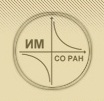 Дирекция
Подразделения административного персонала
Научные подразделения (30 лаборатории и 10 ВТК)
Научно-вспомогательные подразделения
Советы по защитам (специальности: 01.01.01,  01.01.02,  1.01.04, 01.01.05,  01.01.06,  01.01.07,  01.01.09,  05.13.11, 05.13.17, 05.13.18)
Филиал в г. Омске
Состав Института
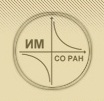 На 31 декабря 2018 г. в Институте математики им. С.Л. Соболева работали 389 (в том числе ОФ – 57) человек, 
а среди 303 (в том числе ОФ - 47) научных работников – 6 академиков, 4 члена-корреспондента РАН, 117 (ОФ - 15) докторов наук  и  164 (ОФ - 21) кандидатов наук.
Управление Институтом
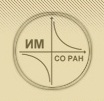 Руководители института
1957-1983 гг. – академик С.Л. Соболев
1984-1986 гг. – академик С.К. Годунов
1987-2002 гг. – академик М.М. Лаврентьев 
2002-2011 гг. – академик Ю.Л. Ершов
2011-н. вр.    - академик С.С. Гончаров
Заместители директора
д.ф.-м.н. Ю.С. Волков,
д.ф.-м.н. Е.П. Вдовин,
д.ф.-м.н. Г.В. Демиденко

      Директор ОФ ИМ
д.ф.-м.н. В.А. Топчий 
Учёный секретарь
к.ф.-м.н. И.Е. Светов
Динамика численности   сотрудников ИМ СО РАН
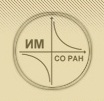 Кадровый состав без ОФИМ (на 31.12.2018)
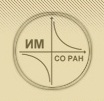 Программы и гранты
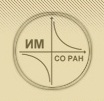 Научные подразделения ИМ
Научные подразделения
Научные подразделения  ИМ
Публикации сотрудников ИМ СО РАН
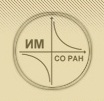 Публикации в 2018 г. (Импакт-фактор журнала не менее 0.2)
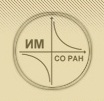 Публикации в 2018 г.(Импакт-фактор журнала не менее 0.2)
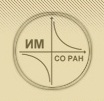 Важнейшие научные результаты ИМ СО РАНза 2018 год
1.1.1. Алгебра, теория чисел, математическая логика – 12
1.1.2. Геометрия и топология – 2
 
1.1.3. Математический анализ – 3
 
1.1.4. Дифференциальные уравнения и математическая физика - 6
 
1.1.5. Теория вероятностей и математическая статистика - 3
 
1.1.6. Вычислительная математика - 1
 
1.1.7. Математическое моделирование - 3
 
1.1.10. Дискретная математика, информатика и математическая кибернетика - 7
 
1.7.1. Физика элементарных частиц и фундаментальных взаимодействий – 1
 
Всего – 38.
Важнейшие научные результаты ИМ, направленные в ОМН РАН
1. Для двумерного случая доказана локальная по времени теорема существования и единственности в пространствах Соболева решения задачи со свободной границей для контактного магнитогидродинимического разрыва при условии, что в начальный момент времени в каждой точке разрыва выполнено условие Рэлея-Тейлора на знак скачка производной давления по направлению нормали к разрыву

Авторы: Трахинин Ю.Л. (проф. РАН, д.ф.-м.н., г.н.с.) совместно с докторами А. Морандо и П. Требески (Университет Брешиа, Италия).

Контактные разрывы являются одним из типов сильных разрывов для уравнений магнитной гидродинамики (МГД), описывающих течение невязкого идеально проводящего газа (в частности, плазмы) в магнитном поле. Свободная поверхность контактного разрыва движется со скоростью частиц газа и является характеристикой системы МГД. Функции давления, скорости и магнитного поля непрерывны в точках его поверхности, в то время как плотность, энтропия и температура могут иметь произвольный скачок на разрыве. Контактные разрывы наблюдаются за астрофизическими ударными волнами, ограничивающими остатки сверхновой, или, например, появляются в результате взаимодействия множественных ударных волн, порождаемых быстрыми корональными выбросами массы. Для двумерного случая доказана локальная по времени теорема существования и единственности в пространствах Соболева решения задачи со свободной границей для магнитогидродинамического контактного разрыва при условии, что в начальный момент времени в каждой точке разрыва выполнено условие Рэлея-Тейлора [dp/dN]<0 на знак скачка производной давления по направлению нормали к разрыву. Этот результат является первым результатом, доказывающим реальное существование таких сильных разрывов в решениях уравнений МГД идеальной сжимаемой жидкости.
 
[1] Morando A., Trakhinin Y., Trebeschi P. Well-posedness of the linearized  problem for MHD contact discontinuities // Journal of   differential equations, 2015, vol. 258 (2015), No 7, pp. 2531-2571. [2] Morando A., Trakhinin Y., Trebeschi P. Local existence of MHD contact discontinuities // Archive for rational mechanics and analysis, 2018, vol. 228, No 2, pp. 691-742.
Важнейшие научные результаты ИМ, направленные в ОМН РАН
2. Получена оценка снизу на стекловские дзета-инварианты плоской области и доказана компактность в C^\infty-топологии семейства плоских областей с совпадающими стекловскими спектрами 

Автор: Шарафутдинов В.А. (проф., д.ф.-м.н., г.н.с.), совместно с А. Жоливье (Университет Лилля, Франция).
[1] Jollivet A., Sharafutdinov V. Steklov zeta-invariants and a compactness theorem for isospectral families of planar domains // Journal of Functional Analysis, 2018, vol. 275, No 7, pp. 1712-1755.
Количество научных публикаций в рецензируемых отечественных и рейтинговых зарубежных журналах по проектам в 2018 году
Количество научных публикаций в рецензируемых отечественных и рейтинговых зарубежных журналах по проектам в 2018 году
Количество научных публикаций в рецензируемых отечественных и рейтинговых зарубежных журналах по проектам в 2018 году
Количество научных публикаций в рецензируемых отечественных и рейтинговых зарубежных журналах по проектам в 2018 году
Количество научных публикаций в рецензируемых отечественных и рейтинговых зарубежных журналах по проектам в 2018 году
Подготовка кадров
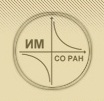 В Институте ведётся большая работа по подготовке научных кадров высшей квалификации. Институт является базовым  для 10 кафедр ММФ Новосибирского государственного университета:

алгебры и логики (заведующий проф. А.В. Васильев);
геометрии и топологии (заведующий академик  РАН  И.А. Тайманов);
дискретной математики и информатики (заведующий академик РАН С.С. Гончаров);
дифференциальных уравнений (заведующий проф. А.М. Блохин);
математического анализа (заведующий академик С.К. Водопьянов);
математической экономики (заведующий проф. В.А. Васильев);
теории вероятностей (заведующий проф. В.И. Лотов);
теории функций (заведующий проф. А.Д. Медных);
теоретической кибернетики (заведующий проф. А.И. Ерзин).
Математические науки СУНЦ и ММФ НГУ (заведующий член-корр. РАН А.Е.Миронов)
Подготовка кадров
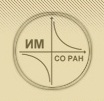 Кроме того Институт является базовым для кафедры ФИТ НГУ:

математики (заведующий профессор А.И. Кожанов);
общей информатики (заведующий профессор Д.Е. Пальчунов);
дискретного анализа и исследования операций (заведующий профессор В.Л. Береснев).

Кроме работы в университете, сотрудники Института активно участвуют в работе со школьниками. Около 20 научных сотрудников являются по совместительству преподавателями физико-математической (СУНЦ) школы при НГУ.

В Институте действуют четыре диссертационных совета по защитам докторских и кандидатских диссертаций.
Подготовка кадров
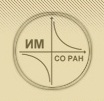 В 2018 году в аспирантуре Института обучалось 22 человека (из них 6 человек в ОФ), закончили аспирантуру 8 человека (из них 3 человек из ОФ).
  Защита докторской диссертации:
Когабаев Нурлан Талгатович «Вычислимые представления проективных плоскостей» (01.01.06)  
Защитили кандидатские диссертации:
Лыткин Юрий Всеволодович «Группы, критические относительно спектров конечных групп» (01.01.06), руководитель – Васильев А.В.
Прокопенко Евгений Игоревич «Интегро-локальные теоремы для многомерных процессов восстановления при моментном условии Крамера» (01.01.05), руководитель – Могульский А.А. 
Меновщиков Александр Викторович «Операторы композиции в пространствах Соболева - Орлича» (01.01.01), руководитель – Водопьянов С.К. 
Паненко Роман Анатольевич «Пространства Орлича на группах, многообразиях и графах» (01.01.01), руководитель – Копылов Я.А.
Маулешова Гульнара Сайновна «Алгебро–геометрические одноточечные коммутирующие разностные операторы ранга 1 и ранга 2» (01.01.04), руководитель – Миронов А.Е.
Ильев Артем Викторович «Исследование систем уравнений над графами, разрешимости универсальных теорий и аксиоматизируемости наследственных классов графов и матроидов» (01.01.06)
Подготовка кадров
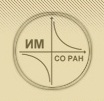 В 2018 году в аспирантуру Института поступили 9 человек (из них 4 человека в ОФ).
Подготовка кадров
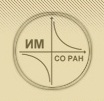 Контрольные цифры приема в аспирантуру Института по укрупненным группам направлений подготовки на 2019 год.
Издательская деятельность
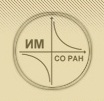 Сибирский математический журнал-0.620 (WoS), 0.370;  (IPP в Scopus)
Алгебра и логика – 0.527 (WoS), 
       0.49-SiteScore;  0.531-SJR ;  1.027-SNIP (Scopus)
Дискретный анализ и исследование операций-0.413 (РИНЦ), 0.607 (Math-Net)
      0.59 – SiteScore; 0.292 – SJR; 0.793 - SNIP (Scopus)
Математические труды – 0.570 (РИНЦ), 0.393 (Math-Net)
Сибирский журнал индустриальной математики-0.442 (РИНЦ), 0.632 (Math-Net), 0.59-SiteScore; 0.292-SJR; 0.793-SNIP (Scopus)
Сибирские электронные математические известия - 0.515 (Math-Net), 
       0.31-SiteScore; 0.339 – SJR; 0.669-SNIP (Scopus), WoS
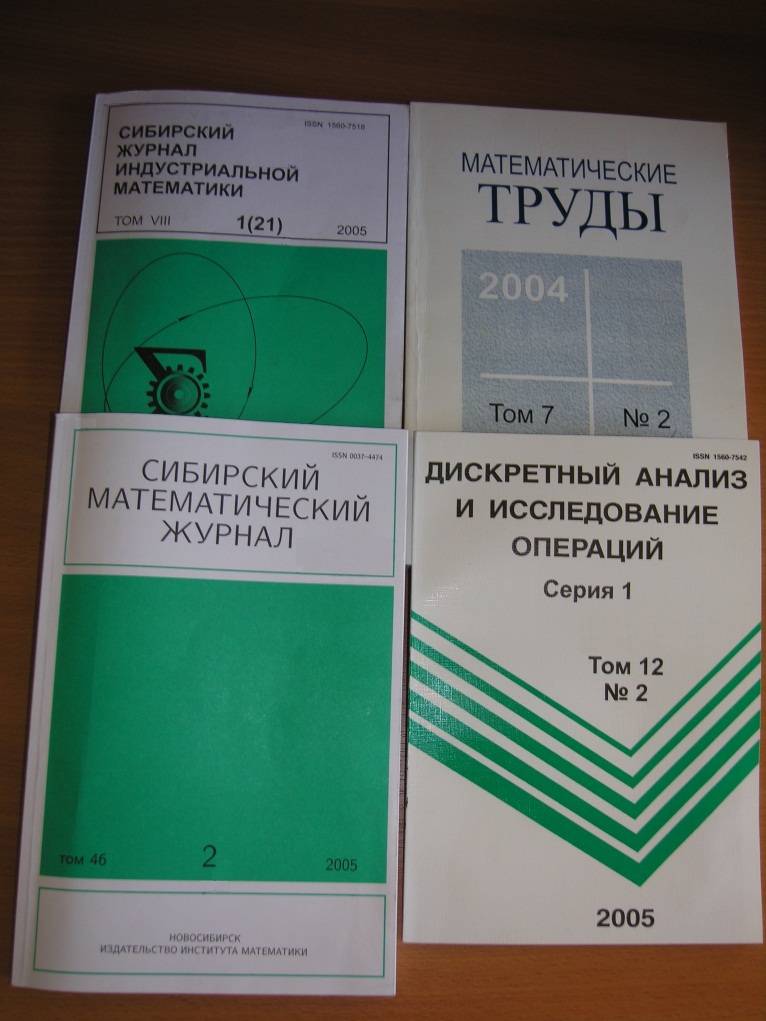 Издательская деятельность
Ежегодно Институт выпускает в свет 5-6 монографий, авторами которых являются в основном ведущие сотрудники Института, а также сотрудники других институтов СО РАН.
В 2018 г. было издано 7 монографий  и 9 глав в монографиях, 23 учебника  и учебных пособия.
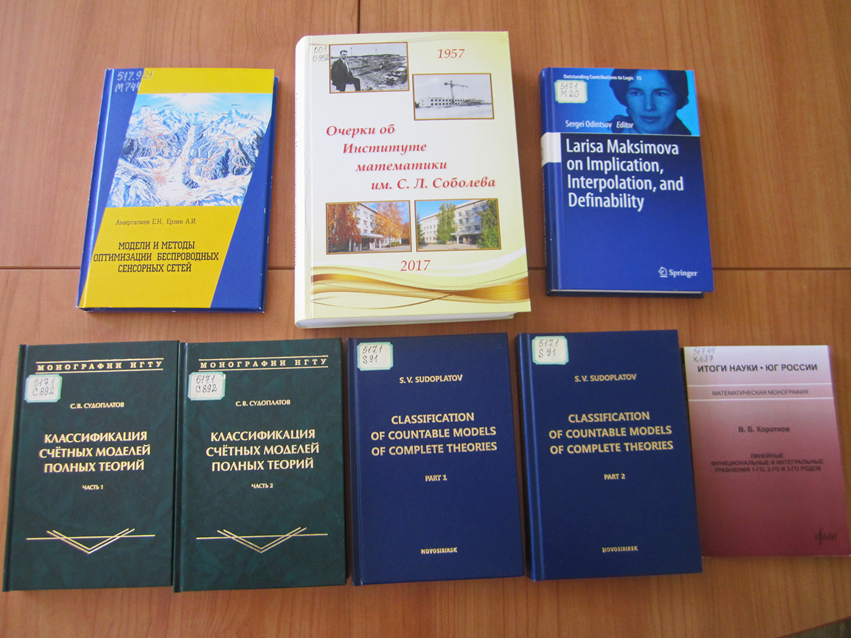 Научные семинары
В Институте работают 30 семинаров по всем разделам проводимых научных исследований. 
Важнейшие результаты сотрудников Института докладываются на Общеинститутском математическом семинаре
-руководитель  семинара  академик Ю.Г. Решетняк
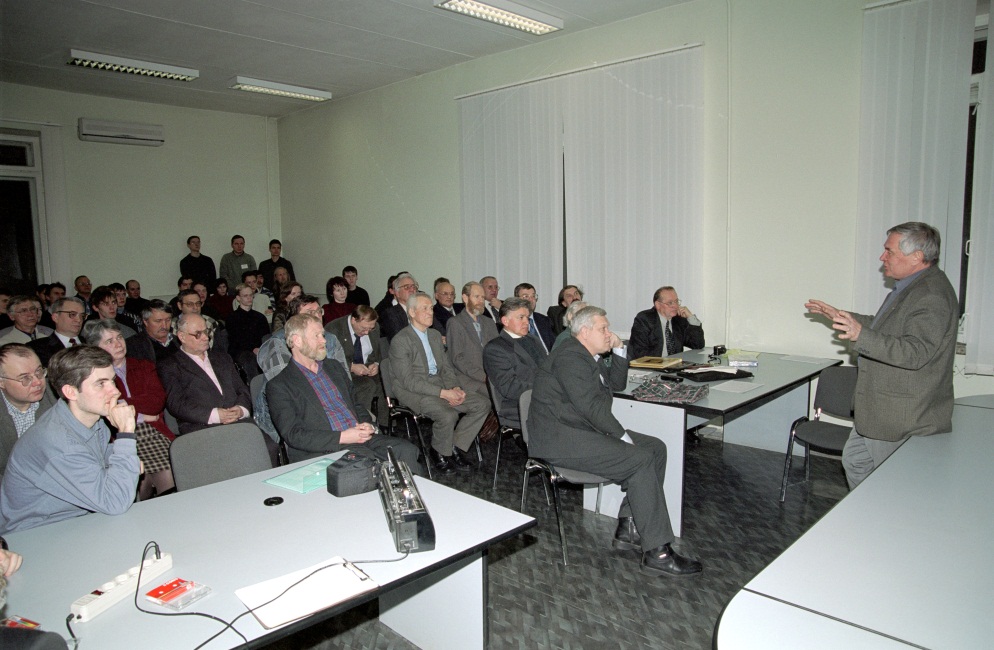 Конференции
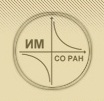 Сотрудники Института активно участвуют в организации и проведении конференций. Количество организованных Институтом конференций по годам:
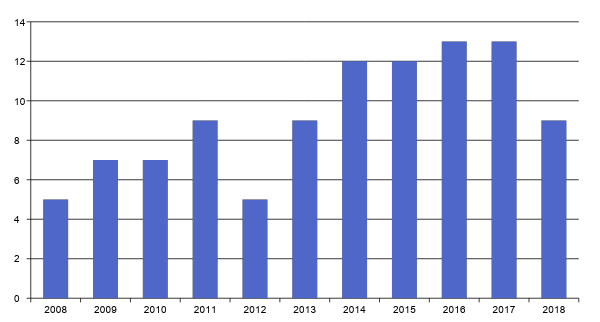 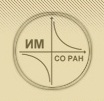 Конференции 2018 года
26 февраля – 4 марта 2018 г. – Международная конференция  «Dynamics in Siberia», Новосибирск, Россия

8 – 14 июля 2018 г. – VII Международная конференция «Проблемы оптимизации и их приложения» (OPTA-2018), Омск, Россия

23 июля – 4 августа 2018 г. – Международная молодёжная школа-конференция «Алгоритмические вопросы теории групп и смежных областей», р. Алтай, Россия

6 – 19 августа 2018 г. – The International Conference «Graphs and Groups, Representations and Relations», Новосибирск, Россия

27 августа – 1 сентября 2018 г. – The International conference-school on algebraic geometry «Siberian summer school: Current developments in Geometry», Новосибирск, Россия

19 – 22 сентября 2018 г. – Международная конференция «Дни геометрии в Новосибирске — 2018», Новосибирск, Россия

19 – 23 ноября 2018 г. – Международная конференция «Мальцевские чтения — 2018», Новосибирск, Россия

10 – 16 декабря 2018 г. – Международная школа-конференция «Соболевские чтения», 
посвященная 110-летию со дня рождения С. Л. Соболева, Новосибирск, Россия

11 – 16 декабря 2018 г. – Конференция «Декабрьские чтения», Томск, Россия
Гранты РНФ в 2018 году
Вдовин Е.П. - Изучение строения групп и алгебр, алгоритмические проблемы в группах и алгебрах и их приложения 
Тайманов И.А.- Геометрия и точные решения дифференциальных уравнений 
Кельманов А.В. - Проблемы дискретной оптимизации в компьютерных технологиях анализа большеразмерных данных 
Веснин А.Ю.- Современные проблемы топологии малых размерностей на пересечении с геометрией и алгеброй 
Береснев В.Л.- Разработка и исследование математических моделей принятия решений в условиях конкуренции или противоборства 
Бородин О.В.- Комбинаторное строение цепей, циклов и звезд в эйлеровых многогранниках 
Гончаров С.С. - Логико-вероятностный инструментарий искусственного интеллекта нового поколения
Могульский А.А. - Новые предельные теоремы теории вероятностей и их приложения
Кротов Д.С. - Существование совершенных кодов и трейдов
Плотников Р.В. - Оптимизация структуры и энергоэффективного функционирования беспроводных сетей передачи данных
Шевляков А.Н. - Алгебро-логические и статистические методы изучения предельных комбинаторных объектов
Гранты РНФ, начинающиеся в 2019 году
Вдовин Е.П. – Приложение теории групп к алгоритмическим проблемам
Роменский Е.И. – Проявление связности систем трещин в волновых полях – численные исследования процессов распространения сейсмических и акустических волн в флюидонасыщенных трещиновато-пористых средах
Шишленин М.А. – Создание принципиально новых математических моделей акустической томографии в медицине. Численные методы, высокопроизводительные вычисления и комплексы программ
Ремесленников В.Н. - Универсальные классы основных алгебраических систем
Молодежные гранты РФФИ
Конкурс «мол_а» 2018-2019
Тиховская Светлана Валерьевна (ОФИМ)
Цидулко Оксана Юрьевна (К4)
Скворцова Мария Александровна (Д5)
Идрисова Валерия Александровна (Т3)
Шевляков Артем Николаевич (ОФИМ)
Воробьев Константин Васильевич (К7)
Евсеев Никита Александрович (Г1)
Паршина Ольга Геннадьевна (Т3)
Мальцева Светлана Васильевна (У1)

Региональный конкурс «р_мол_а»
Оспичев Сергей Сергеевич (Л2)      (2018-2019)
Уварова Ирина Алексеевна (Д5)      (2017-2018)
Токарева Наталья Николаевна (К3) (2017-2018)
Научные проекты РФФИ, выполняемые молодыми учёными – кандидатами и докторами наук в ИМ СО РАН в 2018 году
Карманова М.Б. (д.ф.-м.н., Г1) «Полиномиальная субриманова дифференцируемость отображений и применения»
Лопатин А.А. (д.ф.-м.н., ОФИМ) «Проблема конечной базируемости для матричных алгебр над полями положительной харектеристики»
Баженов Н.А. (к.ф.-м.н., Л2) «Исследование алгоритмической сложности классов вычислимых структур»
Плотников Р.В. (к.ф.-м.н., К4) «Построение оптимальных беспроводных сетей для сбора и передачи информации»
Юдин Е.Б. (к.т.н., ОФИМ) «Математические модели и структуры социальных сетей»
Количество грантов 
(не считая грантов на проведение конференций)
Премии, стипендии и грамоты сотрудникам в 2018 г.
Почетный житель города Новосибирска:
Ершов Юрий Леонидович

Премия РАН им. С. Ковалевской:
Тайманов И.А.

Премия РАН им. А. И. Мальцева:
В.Д. Мазуров 

Премия РАН им. М.А. Лаврентьева:
Ю.Г. Решетняк
Премии, стипендии и грамоты сотрудникам в 2018 г.
Почетная грамота Президиума СО РАН:
Премии, стипендии и грамоты сотрудникам в 2018 г.
Благодарность СО РАН:
Гутман А.Е. 

Почетное звание «Заслуженный ветеран Сибирского отделения РАН»
Аниконов Д.С. 
Бибердорф Э.А. 
Васильев А.В. 
Васильева А.Ю. 
Грешнов А.В. 
Коновалова Д.С. 
Лавлинский С.М. 
Миронов А.Е. 
Пережогин А.Л.
Премии, стипендии и грамоты сотрудникам в 2018 г.
Памятные знаки «За труд во благо города» в честь 125-летия со дня основания города Новосибирска:
Александров В.А.
Борисов И.С.
Гинзбург И.Ф.
Зеброва Е.С.
Кирпиченко О.А.
Лотова О.В.
Матвеева И.И.
Субботина Л.И.
Шинелев В.В.
Романов В.Г.

Мэрия города Новосибирска, департамент образования:
Гончаров Е.Н. (Благодарственное письмо)

Благодарственное письмо МинОбр НСО
Гутман А.Е.
Премии, стипендии и грамоты сотрудникам в 2018 г.
Звание «Профессор РАН»:
Трахинин Ю.Л., постановление президиума РАН №63 от 24.04.2018.

Молодежная премия Правительства Омской области для поощрения молодых деятелей науки:
Шевляков А.Н. (ОФИМ)

Почетная грамота Академии наук Республики Саха (Якутия):
Пятков С.Г.

Почетная грамота Правительства Омской области:
Ремесленников В.Н. (ОФИМ)
Премии, стипендии и грамоты сотрудникам в 2018 г.
Благодарственное письмо Мэрии города Новосибирска:
Романов В.Г. 

Почетный работник сферы образования РФ:
 Судоплатов С. В., Приказ Минобрнауки России от 26 декабря 2017 г., № 730/К-Н

Почетная грамота Министерства образования Омской области:
Адельшин А.В. (ОФИМ)
Горелов Д.Н. (ОФИМ)

Благодарственное письмо Мэра города Омска:
Еремеев А.В. (ОФИМ) 
Леванова Т.В. (ОФИМ)  
Паничкин А.В. (ОФИМ)
EAIP Award 2018 of Eurasian Association on Inverse Problems:
Романов В.Г. - For outstanding scientific contributions to inverse problems and continuous efforts in cooperation between researches of Eurasia  - website: http://www.ipms-conference.org
Совет научной молодежи Профсоюз
Председатель СНМ ИМ СО РАН – к.ф.-м.н. Н.В. Абросимов
Председатель профсоюзного комитета – А.В. Кельманов

В 2012 году субсидии на жилье получили 14 молодых научных сотрудников (уже отработали 5 лет): Колесников Павел Сергеевич, Пяткин Артём Валерьевич, Гречкосеева Мария Александровна, Заварницин Андрей Витальевич, Кротов Денис Станиславович, Базайкин Ярослав Владимирович, Исангулова Дарья Васильевна, Карманова Мария Борисовна, Токарева Наталья Николаевна, Абросимов Николай Владимирович, Пузынина Светлана Александровна, Алексеева Екатерина Вячеславовна, Киселёв Алексей Владимирович, Бондарь Лина Николаевна.
В 2017 году: Светов Иван Евгеньевич.
В 2018 году: Дудкин Федор Анатольевич.
В 2019 году направлены документы: Горшков Илья Борисович и Малькович Евгений Геннадьевич.
Рейтинг институтов математического профиляЕвропейской Научно-Промышленной Палаты в 2018 году
Отделение математических наукИнститут математики им. С. Л. Соболева СО РАННовосибирский научный центр
630090 Новосибирск, пр. Академика Коптюга, 4
телефон: (8-383) 333-28-92факс: (8-383) 333-25-98адрес электронной почты: im@math.nsc.ruwww-страница: http://math.nsc.ru